Direct
Payment
Engagement
Group
1
Introductions
2
Information & Advice
Key Questions for the session:

What type of information do you need?
When the information is given?
Which formats should it be in?
3
What Type of Information?
What is key to you in making a decision or to help supporting someone to make a decision to choose a Direct Payment?
Who should the information be aimed at i.e. Direct Payment Users, Care Professionals, Carers, Businesses?
Should the content be changed for the audience or only on certain topics or areas?
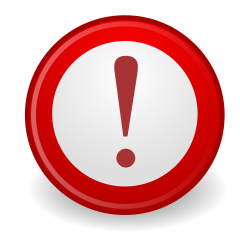 Content
Audience
Message
4
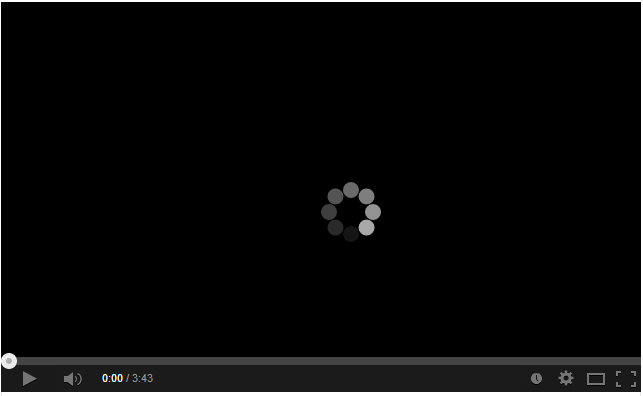 BREAK
5
When is the Information Given?
What do you think people should know when?  

What information would be suitable at each step of the care assessment process?

Or should information be given out differently?
?
First Point of Contact?
?
Assessment?
?
Review or Audit?
?
Elsewhere?
6
What Formats Should it be in?
Hardcopy?
Electronic?
Online?
All easy read?
Audio?
7
Why?
Direct  Payments       Engagement Group
Direct Payment Users and Care Professionals working together to make things better.
Help Shape Information & Advice Given To Direct Payment Users on:
AM
10:00 to 12:00 
AT THE BEEHIVE 
RESOURCE CENTRE, 
WEST STREET, 
GRAYS RM17 6XP
September
 2019
January
 2019
February
 2019
March
 2019
April 2019 – Reflections & Next Steps
October
 2019
November
 2019
May
 2019
June
 2019
July
 2019
December 2019 – Reflections & Next Steps
August 2019 – Reflections & Next Steps
Thurs
Thurs
Thurs
Thurs
Thurs
Thurs
Thurs
Thurs
Thurs
Thurs
Thurs
Thurs
Help shape Community Contact & Develop Peer To Peer Support on:
PM
14:00 to 16:00 
AT THE BEEHIVE 
RESOURCE CENTRE, 
WEST STREET, 
GRAYS RM17 6XP
10
14
14
11
12
10
14
9
13
11
12
8
Book your place contact Thurrock Coalition on:

Phone: 01375 389867

Text: 07761 659620

ian@thurrockcoalition.co.uk
Help Shape  & Influence Council Decisions on Direct Payments:
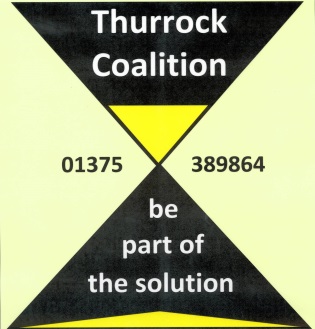